Консультация для родителей
Что такое 
День Победы?
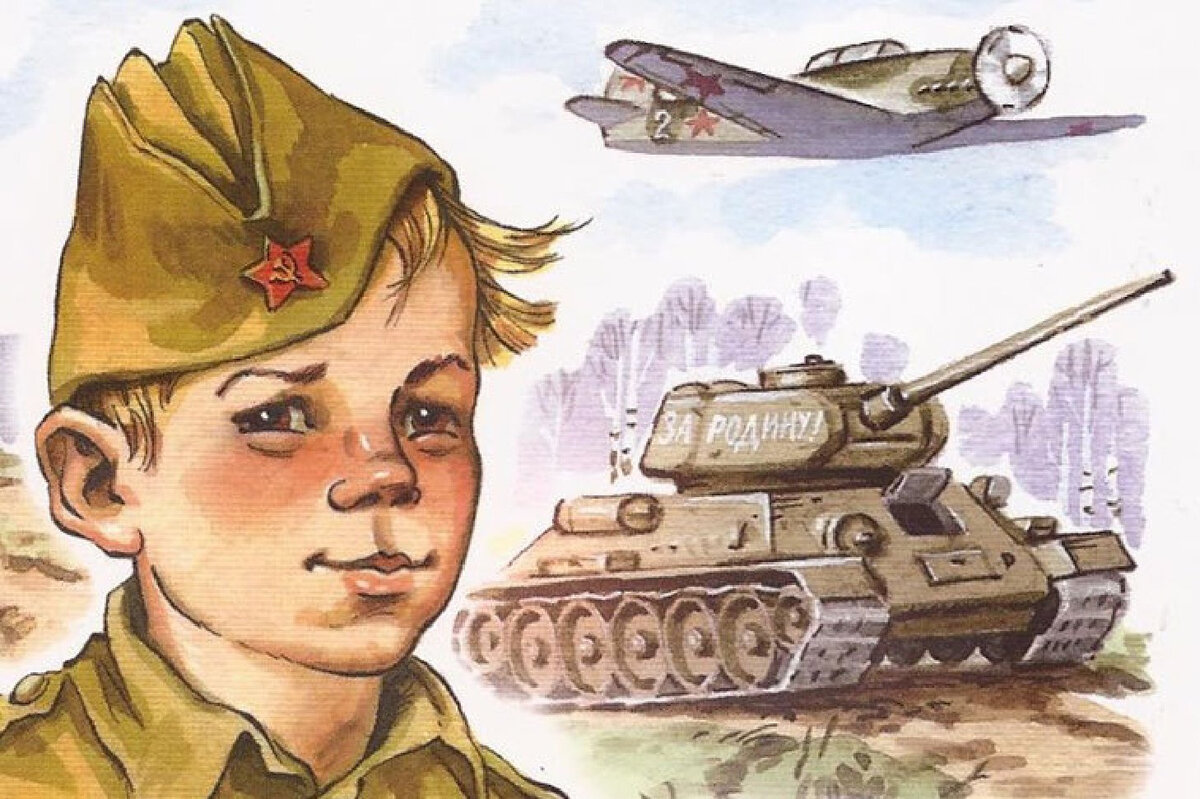 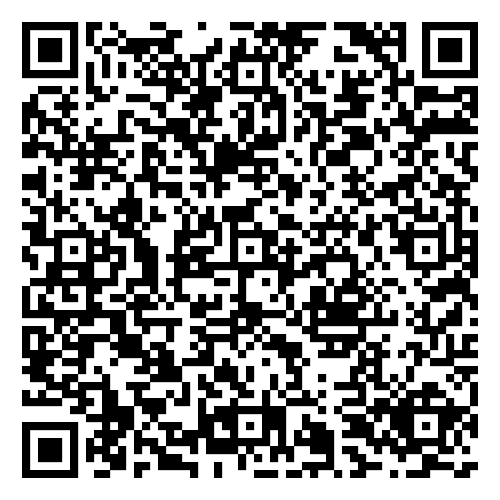 Детям о празднике 9 мая День Победы
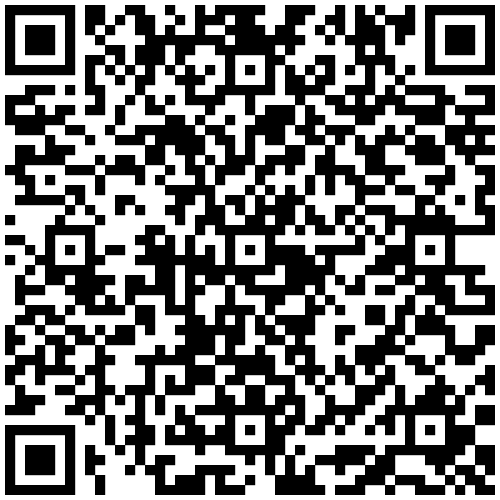 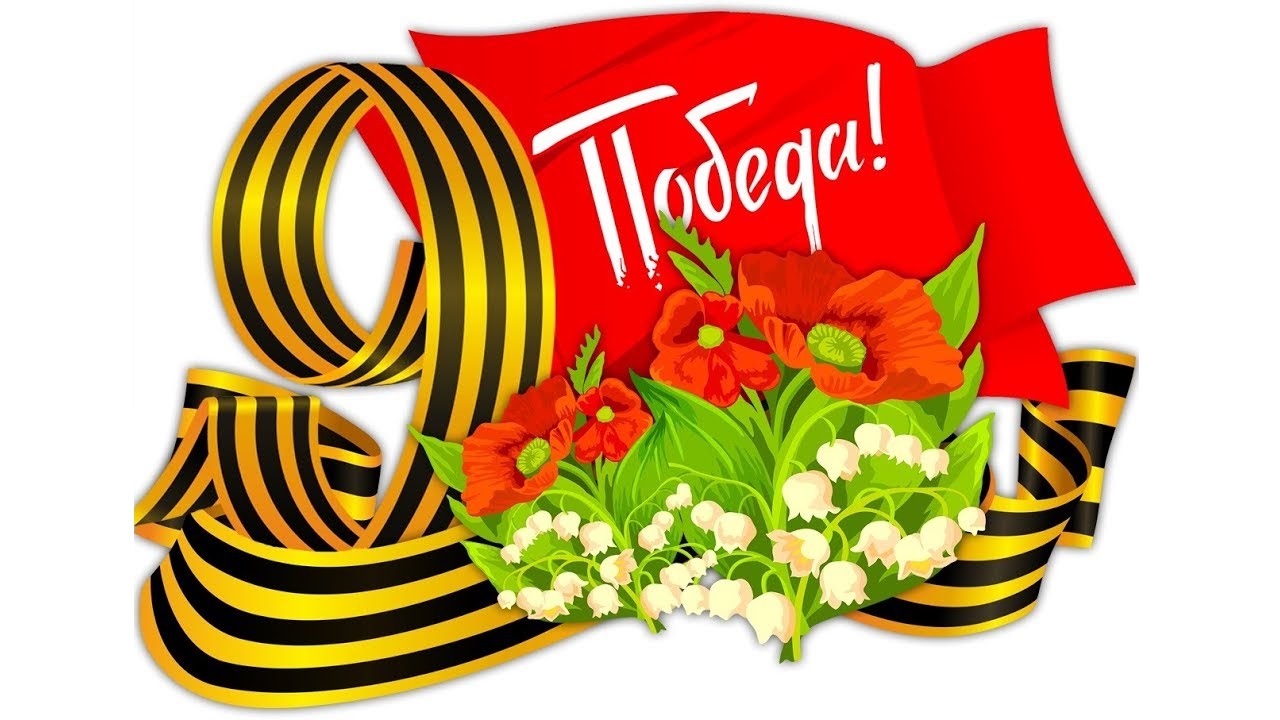 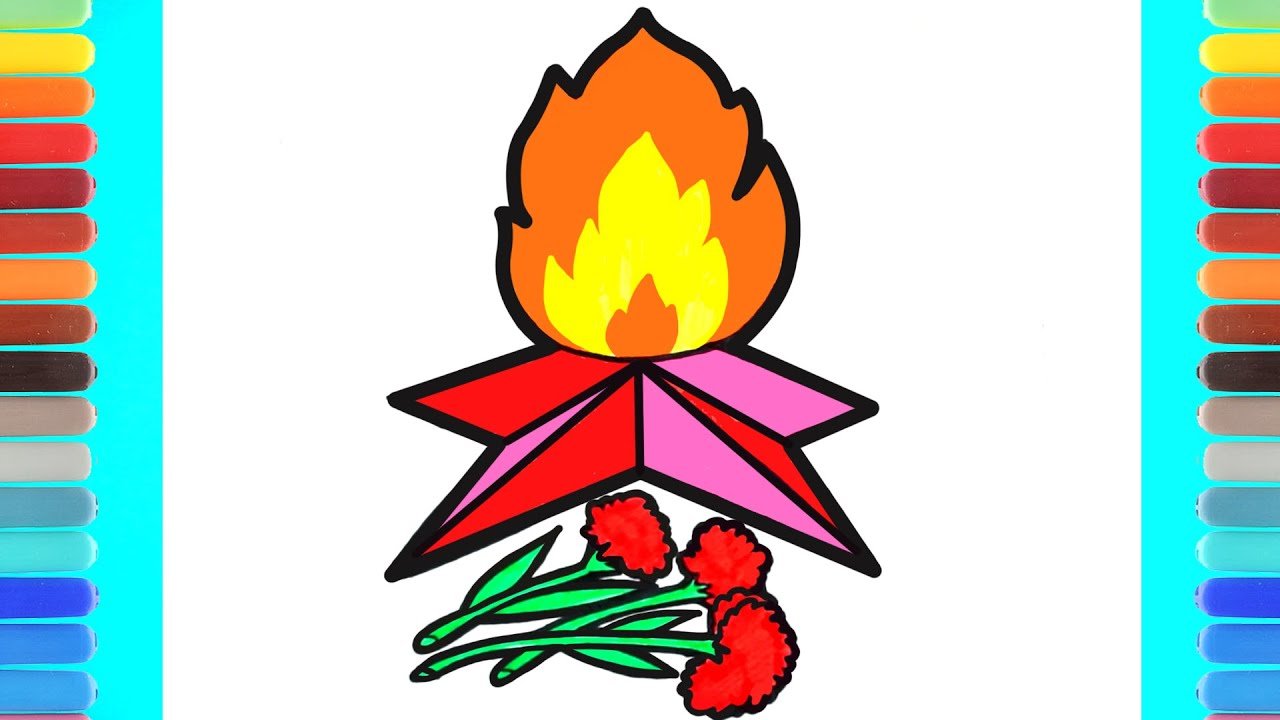 Военные песни на 9 мая 
для детей
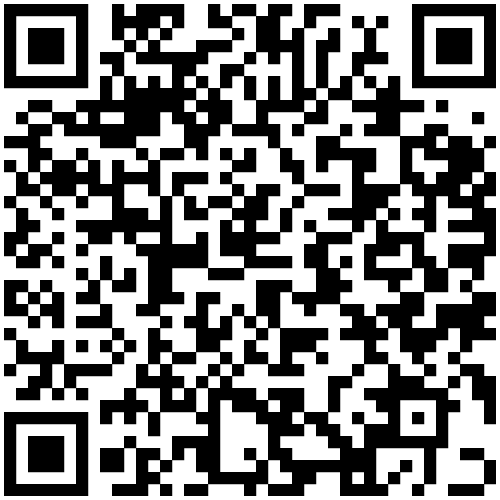 Видео подборка о Великой Победе для детей
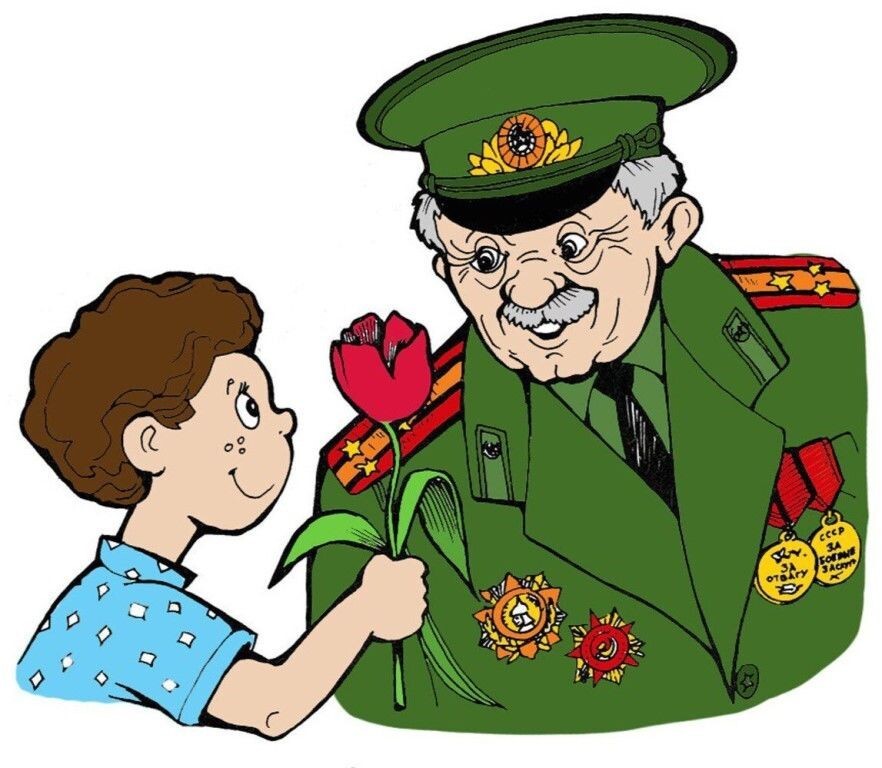 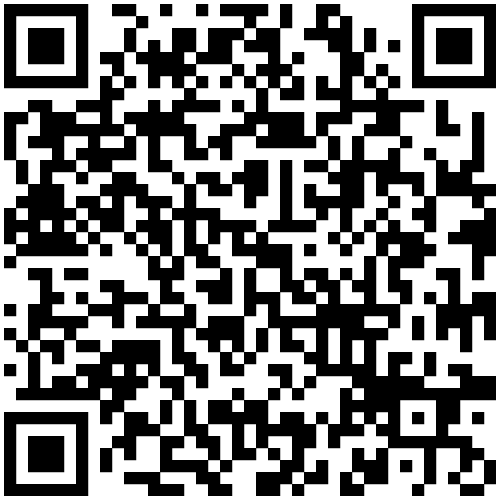 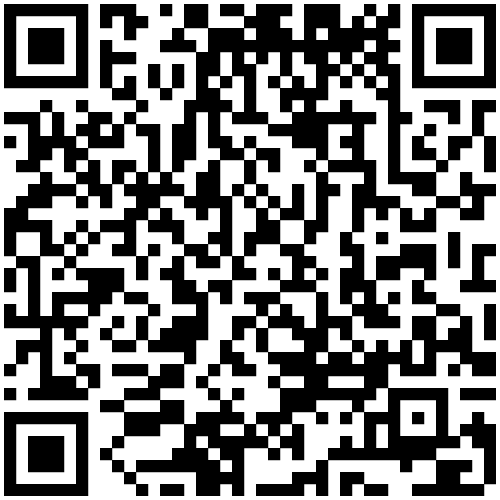 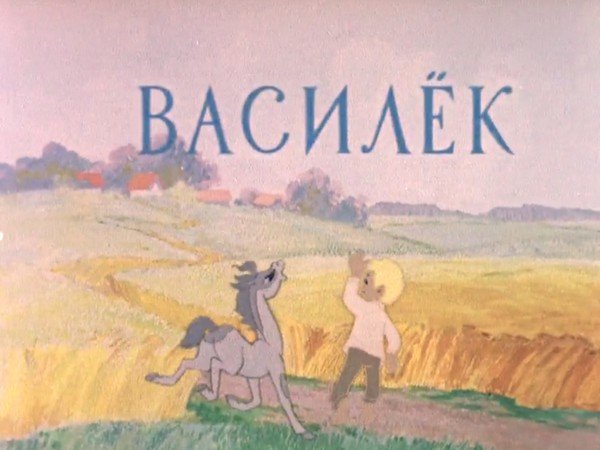 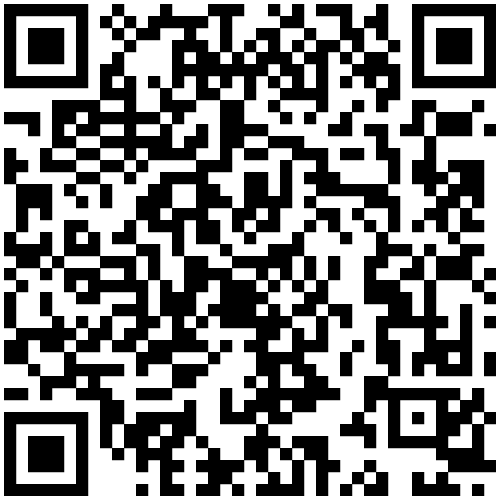 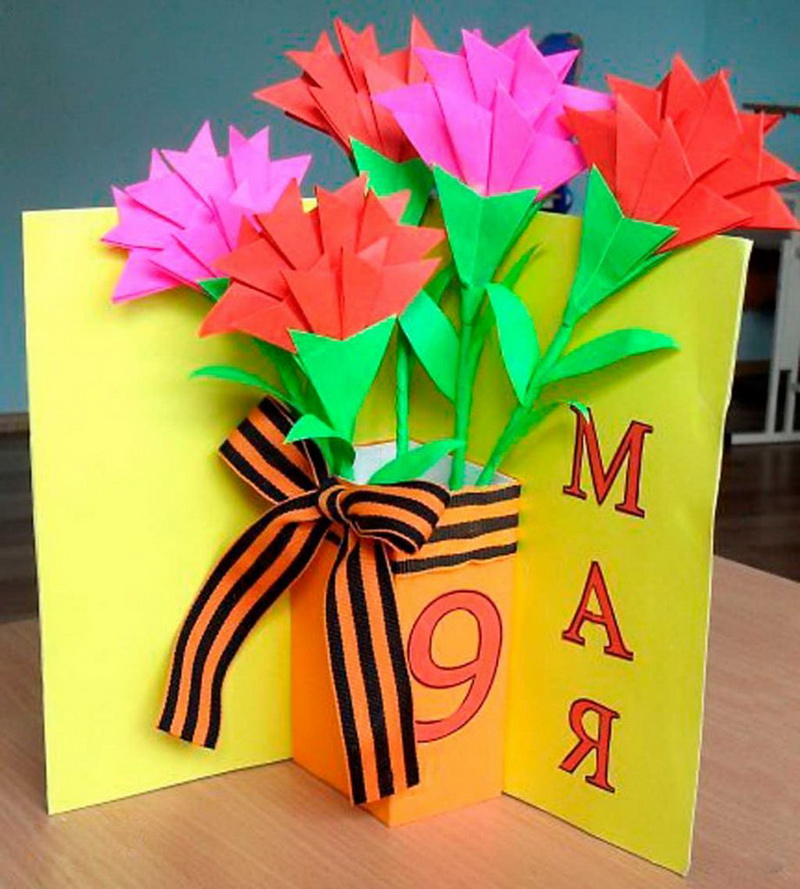 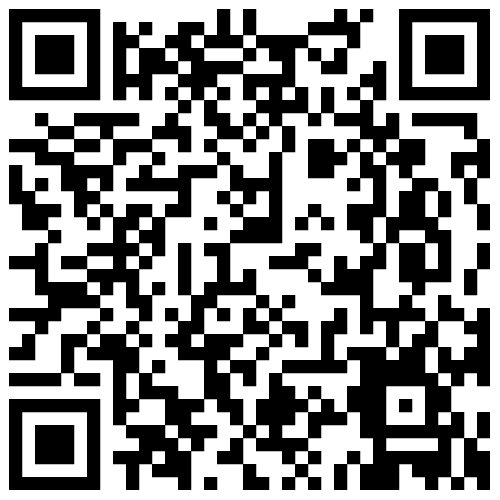 Поделки на 9 мая